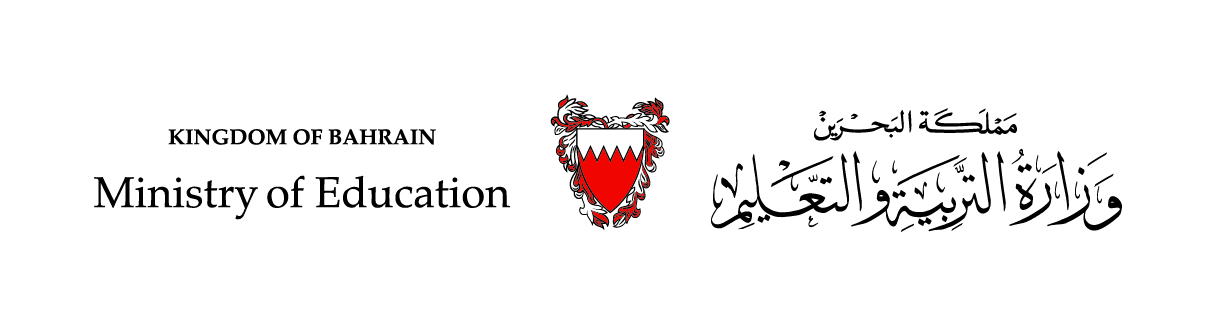 الرياضيات - الصف الثاني الابتدائي - الجزء الثاني(11-8) : الأنماط العددية
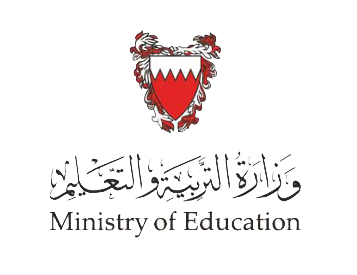 لاحظ الأنماط التالية:
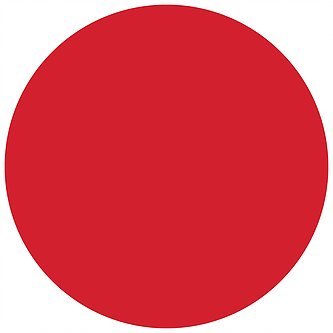 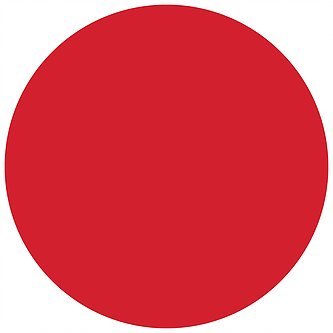 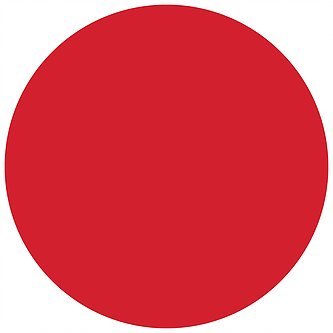 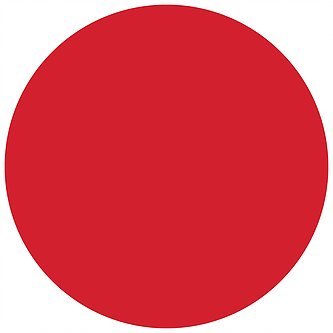 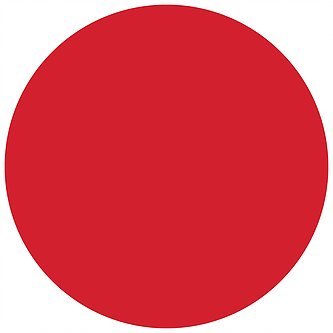 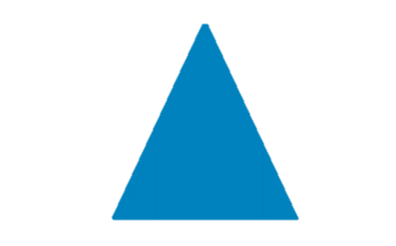 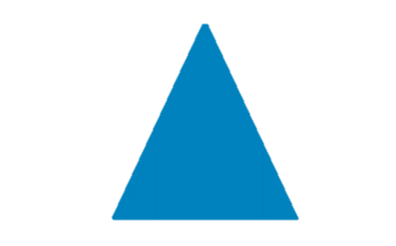 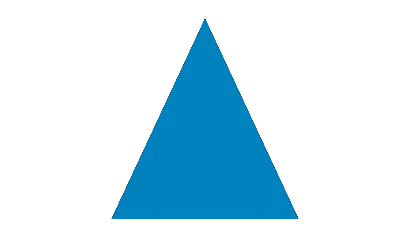 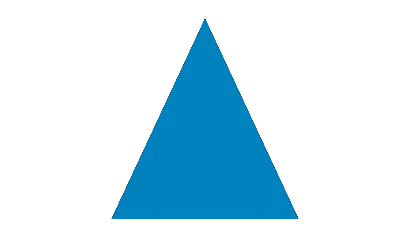 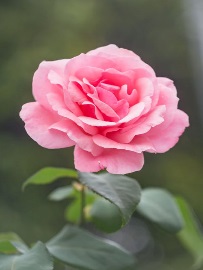 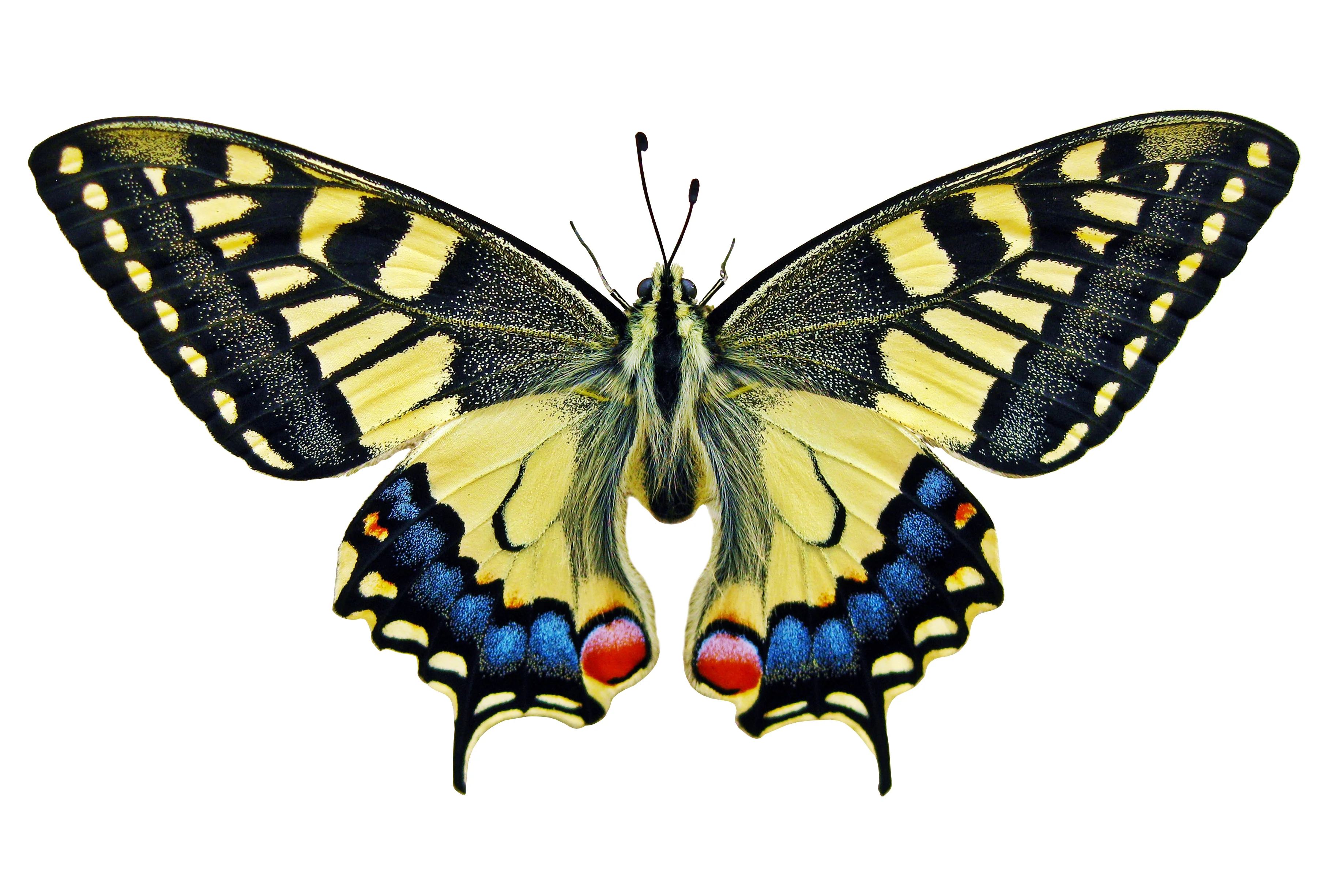 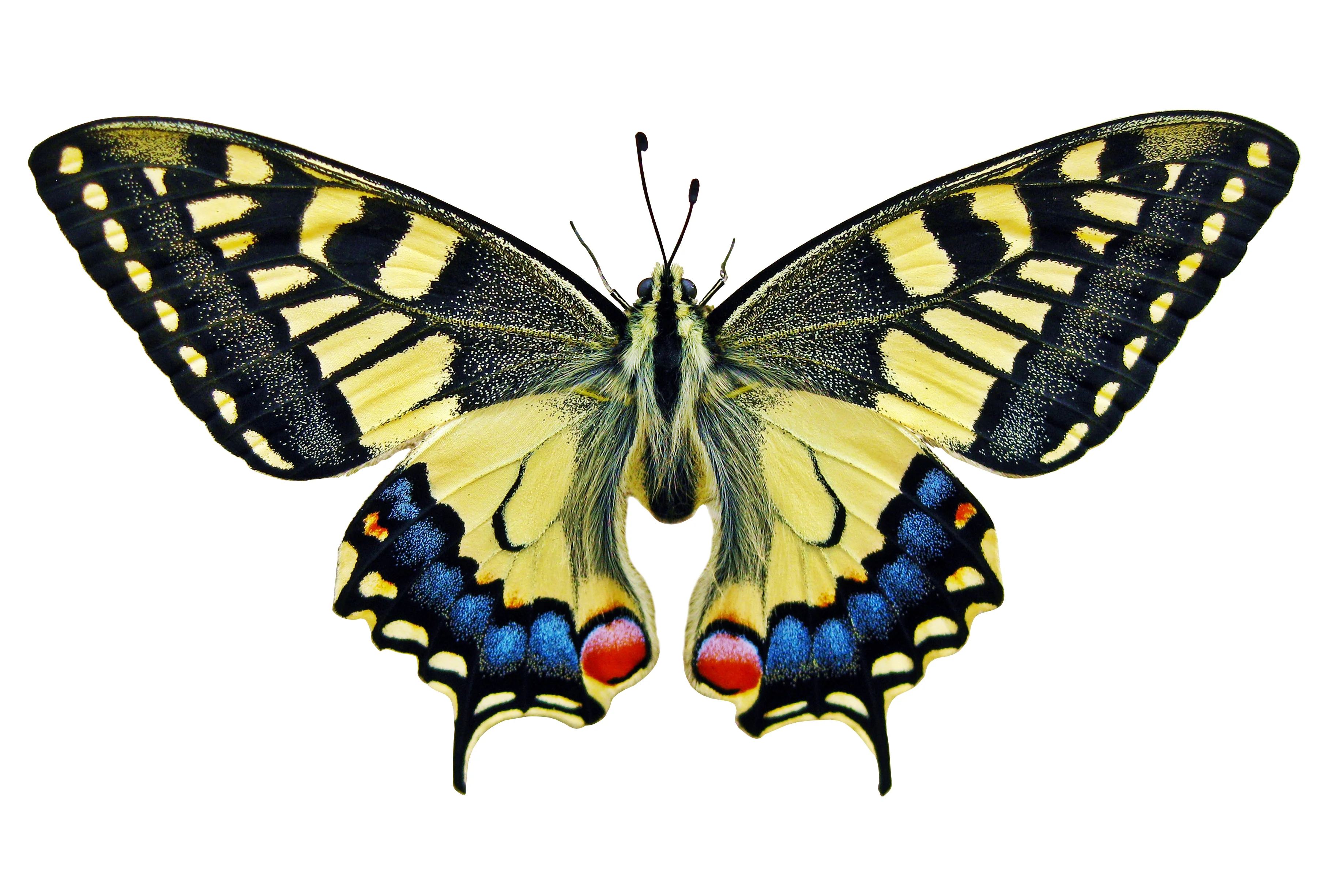 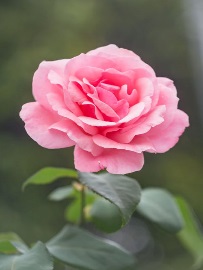 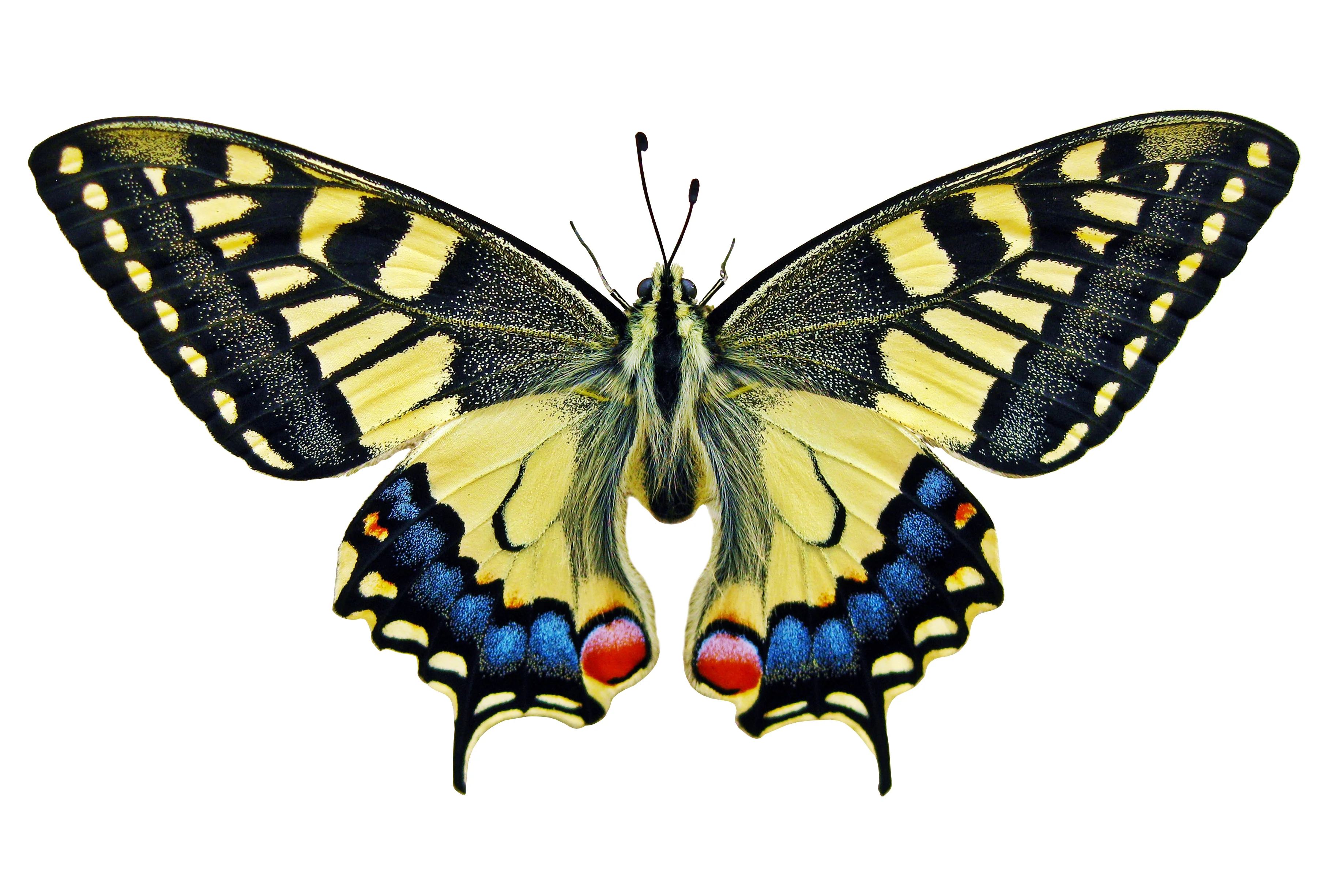 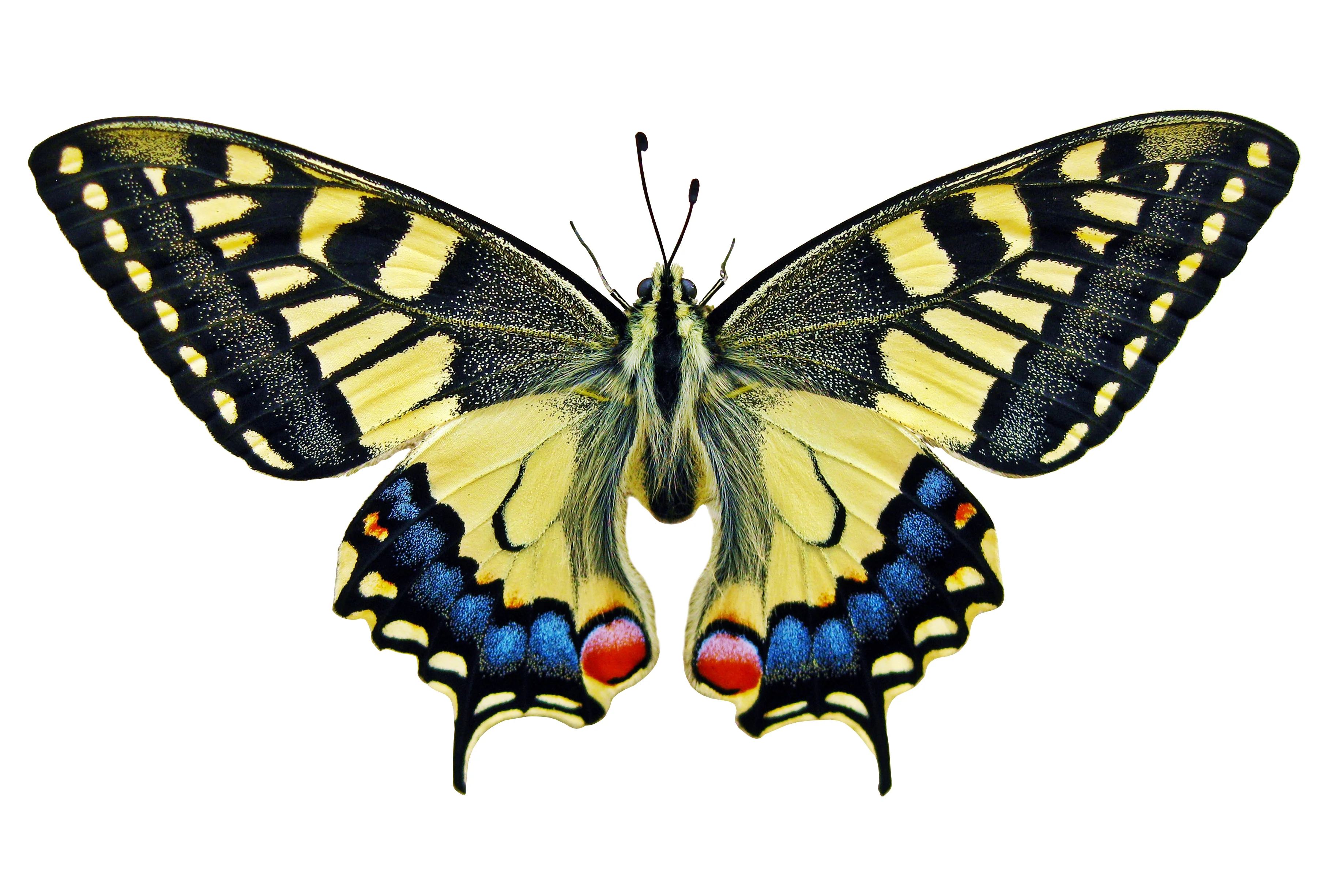 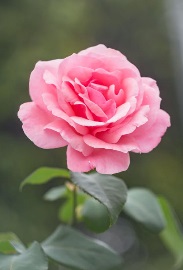 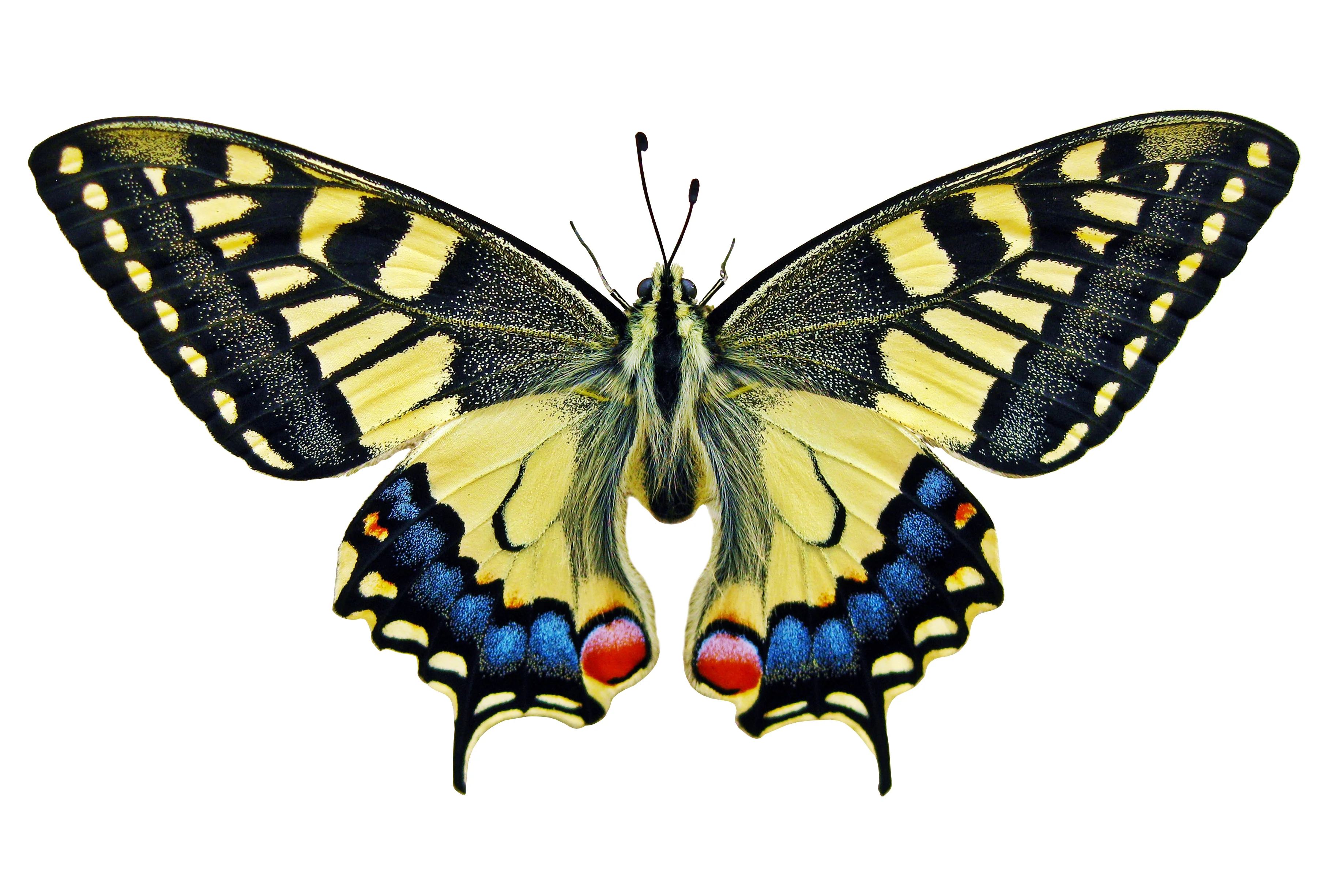 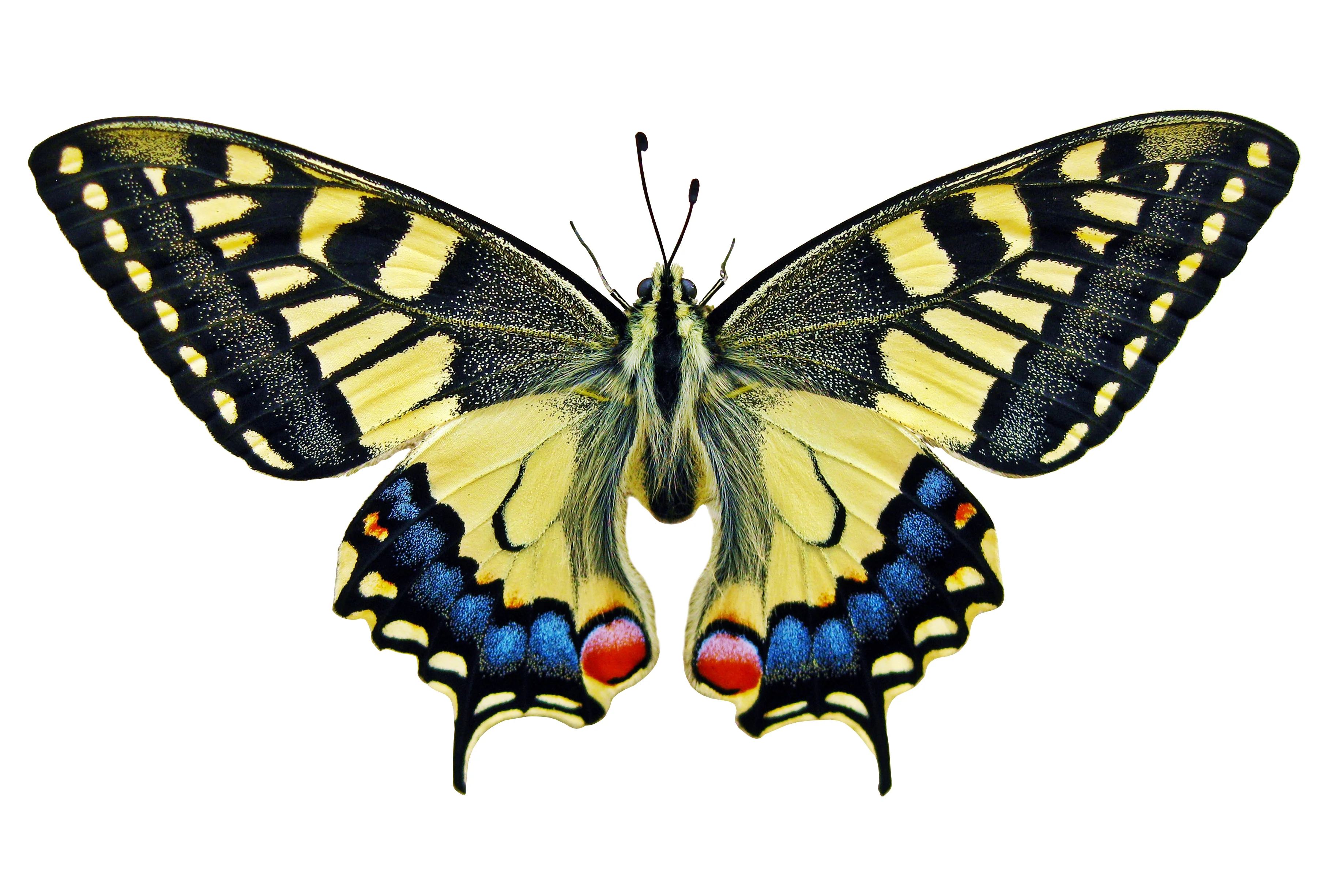 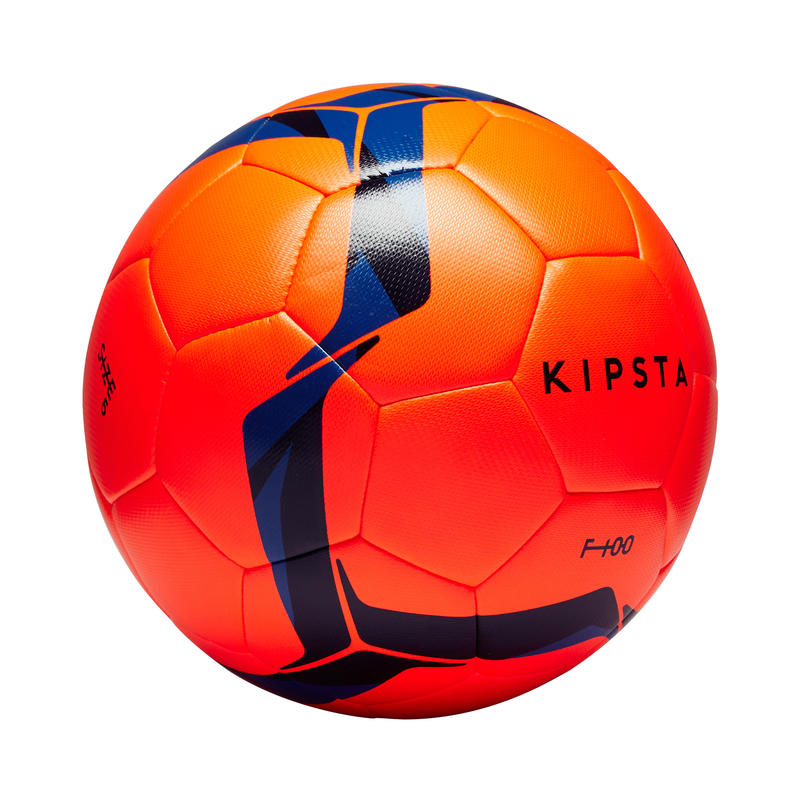 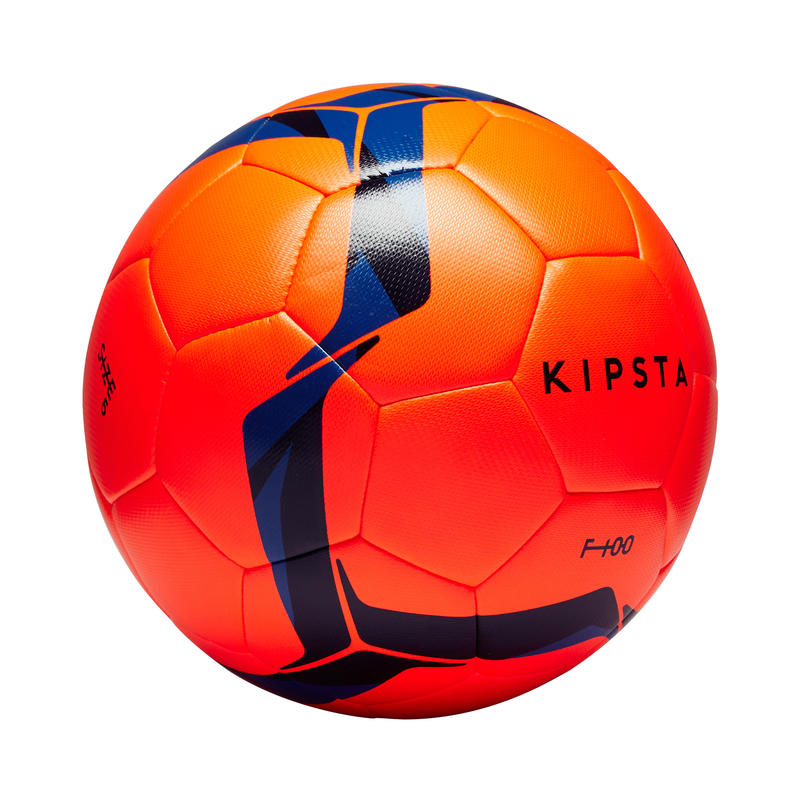 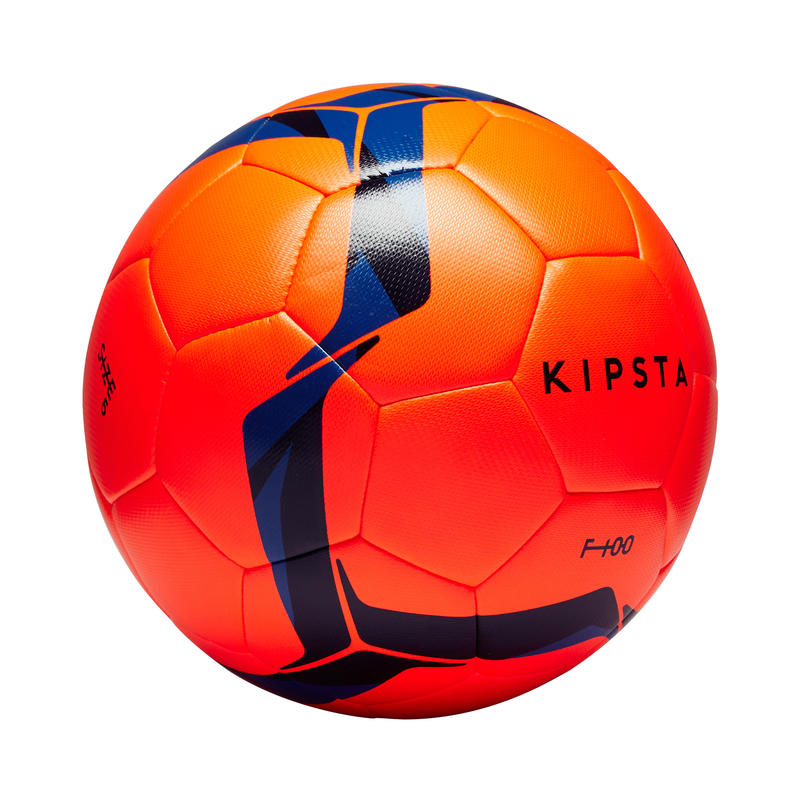 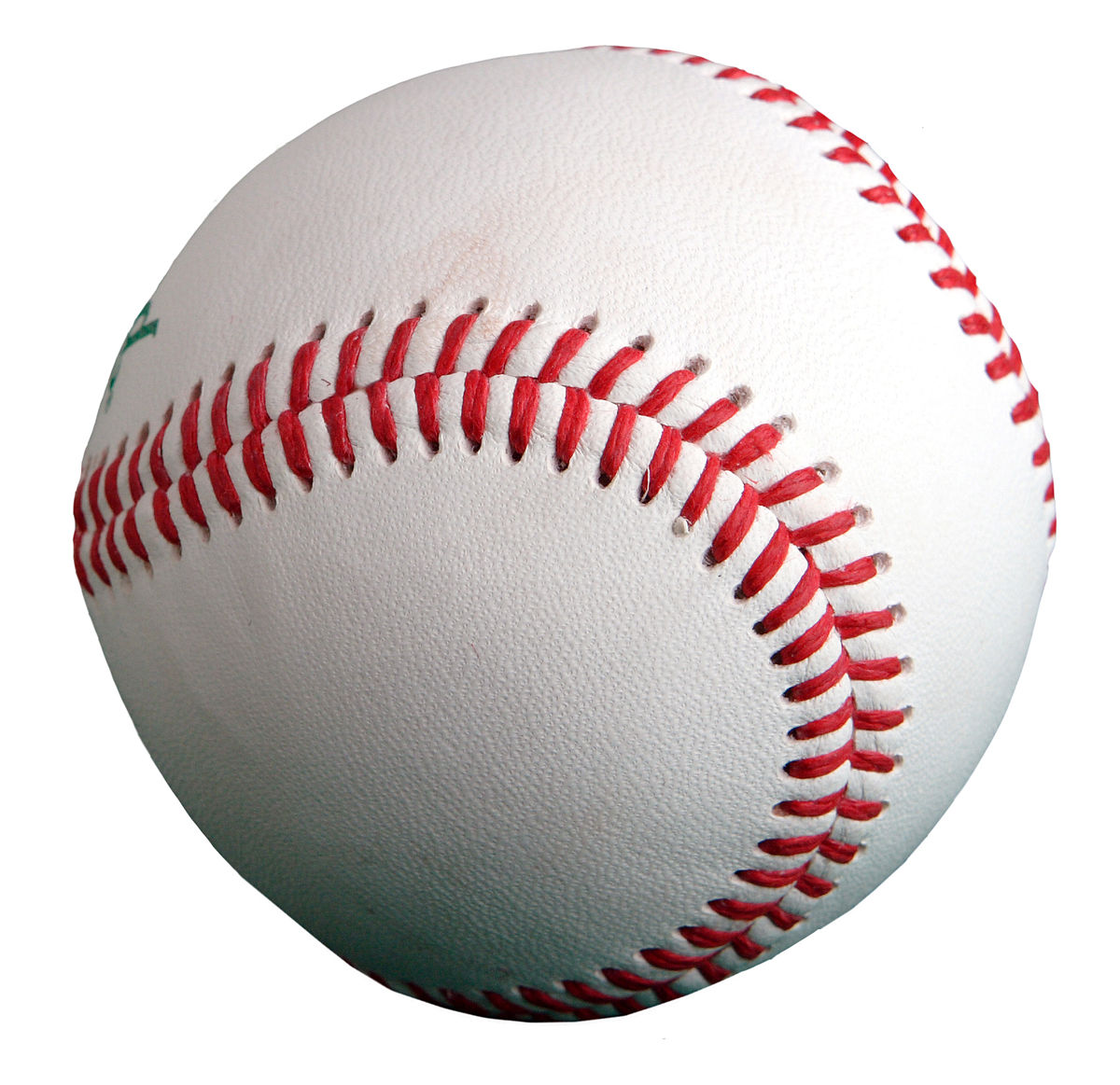 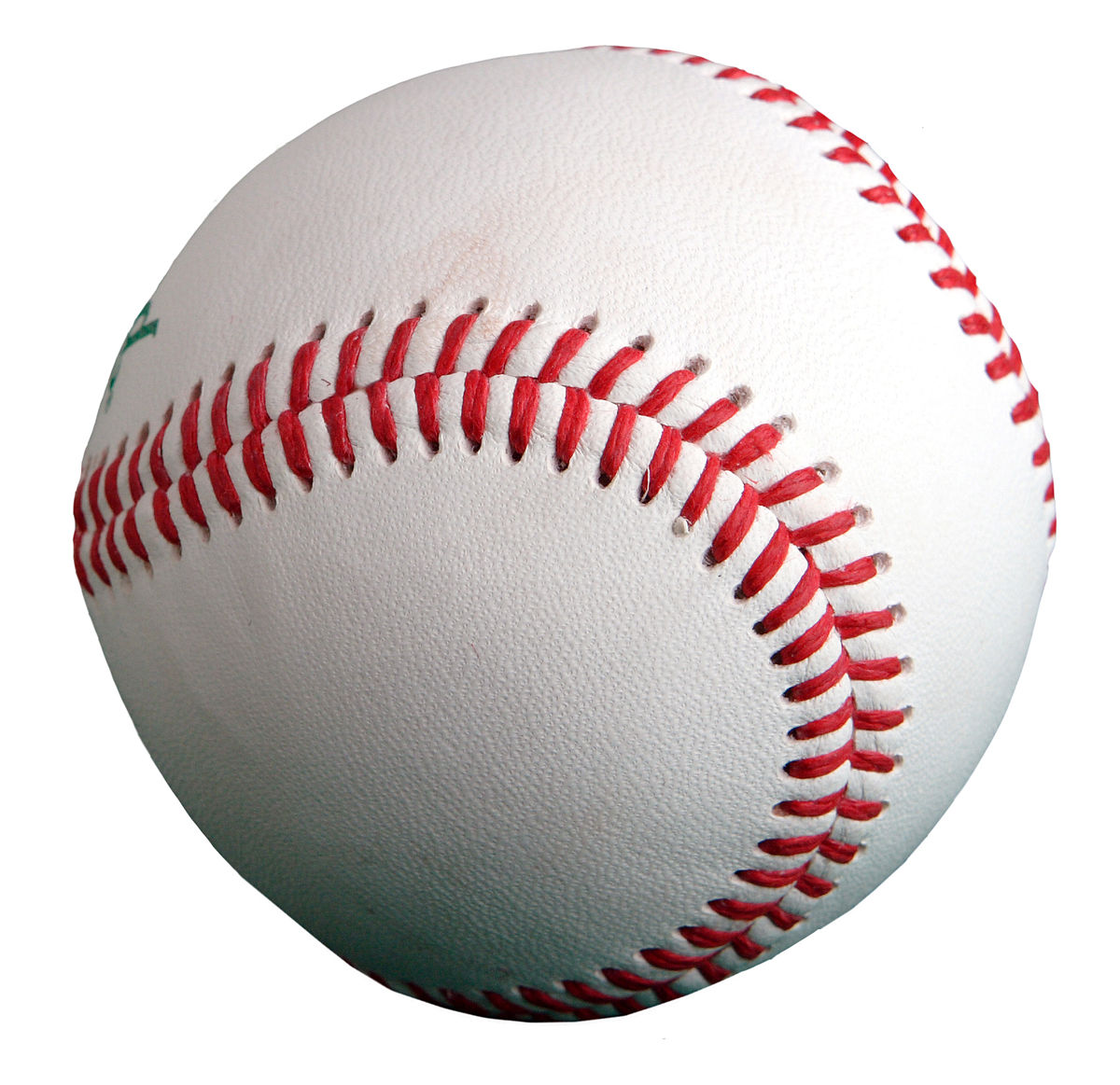 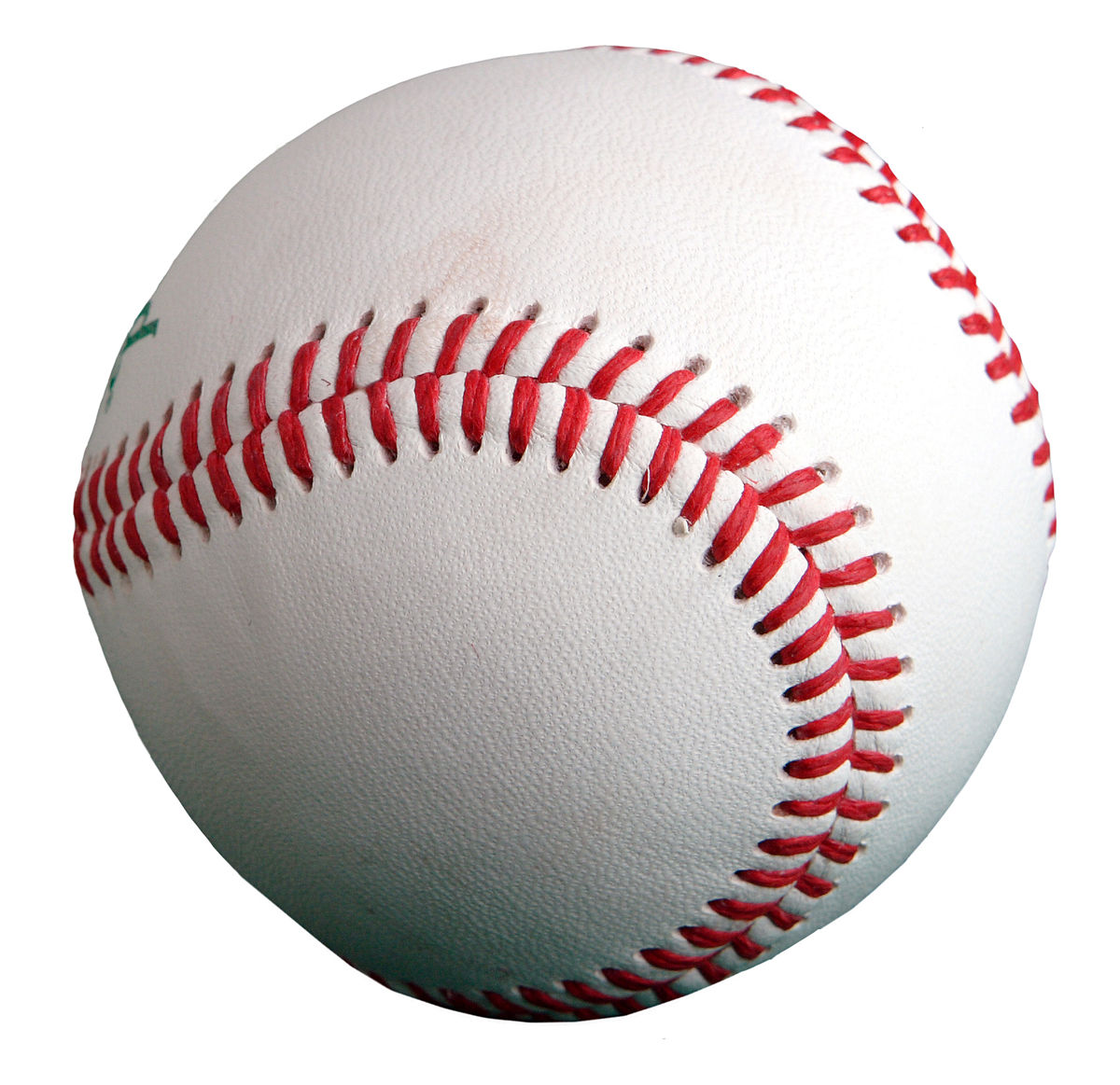 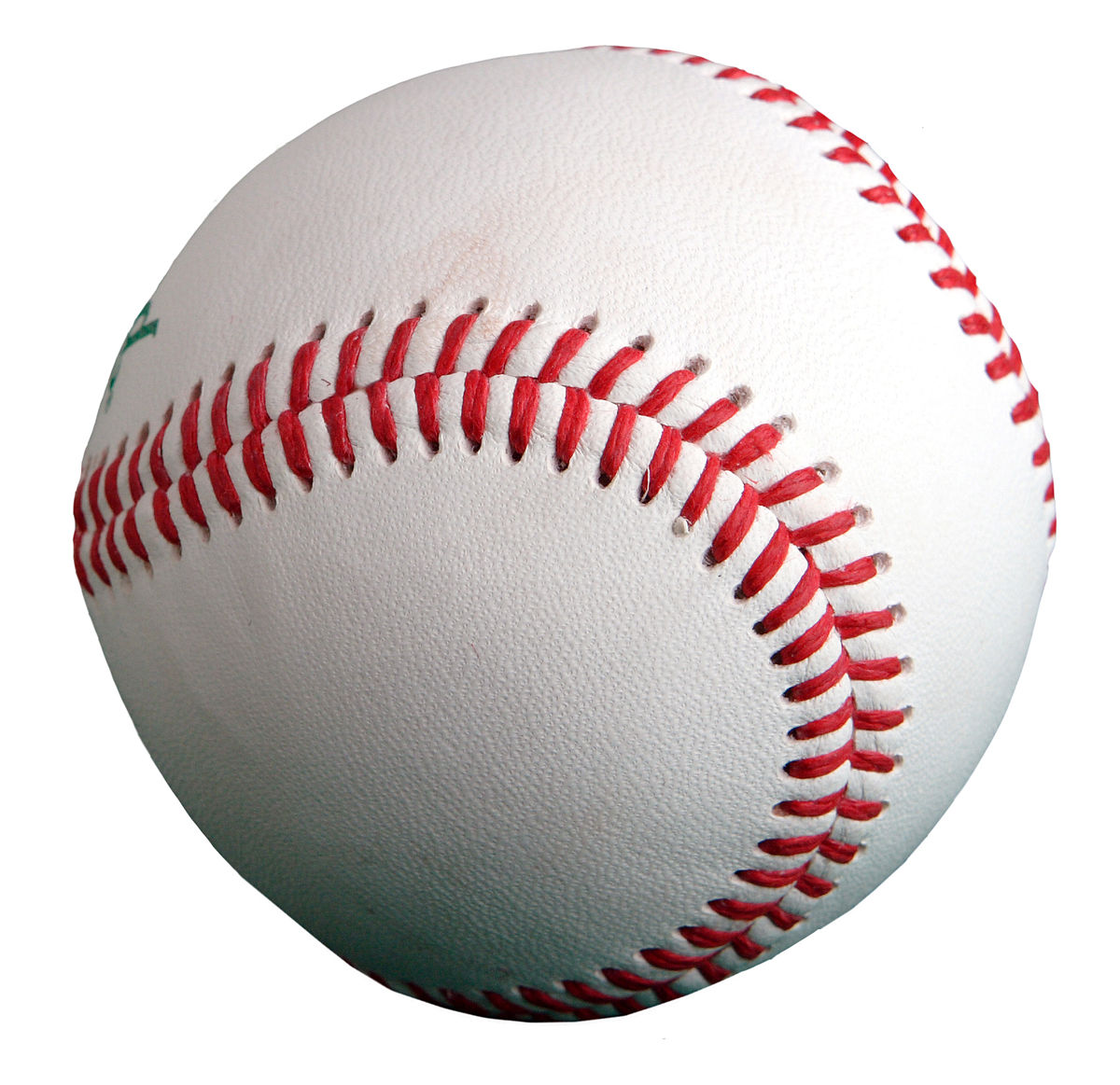 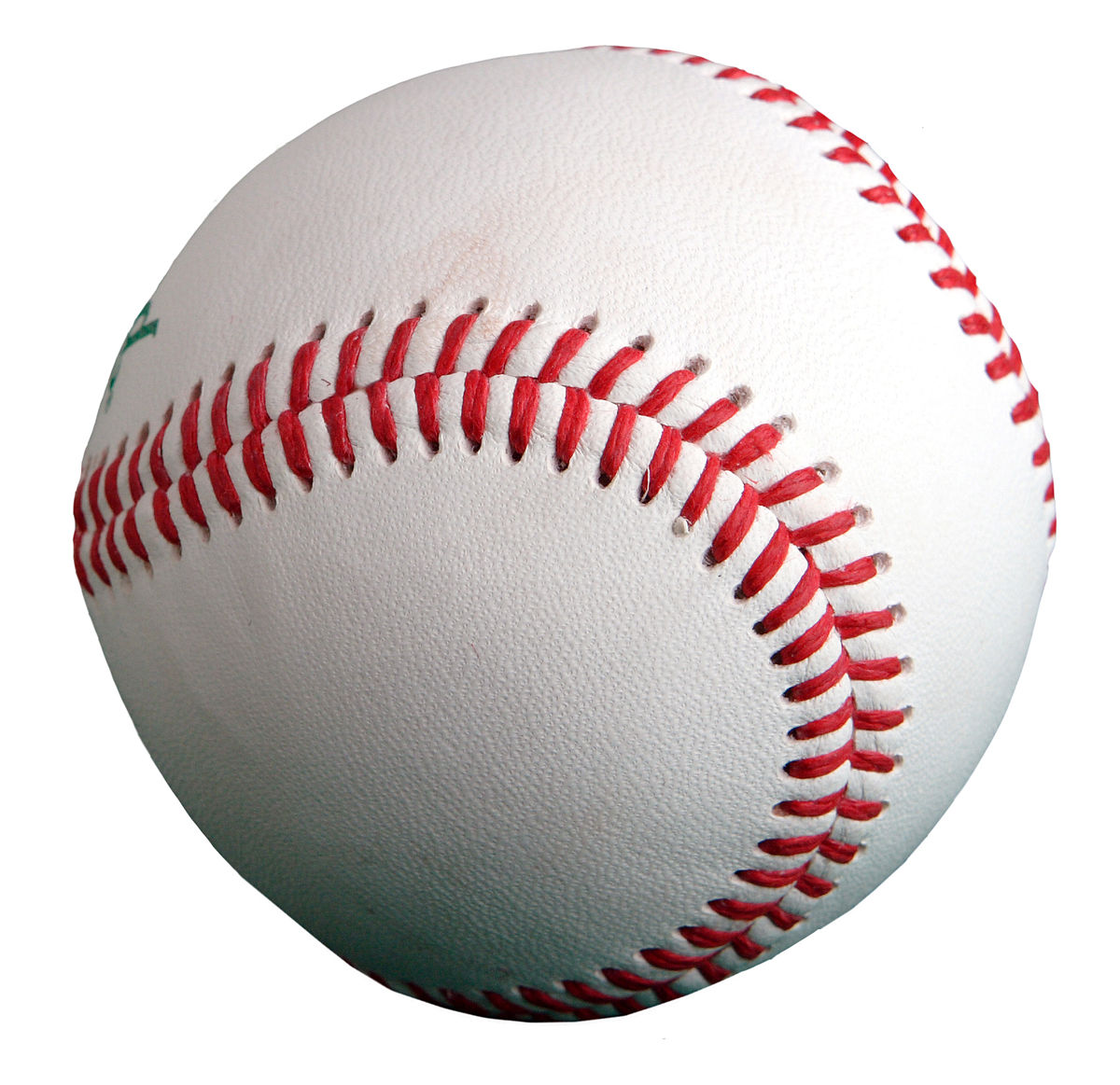 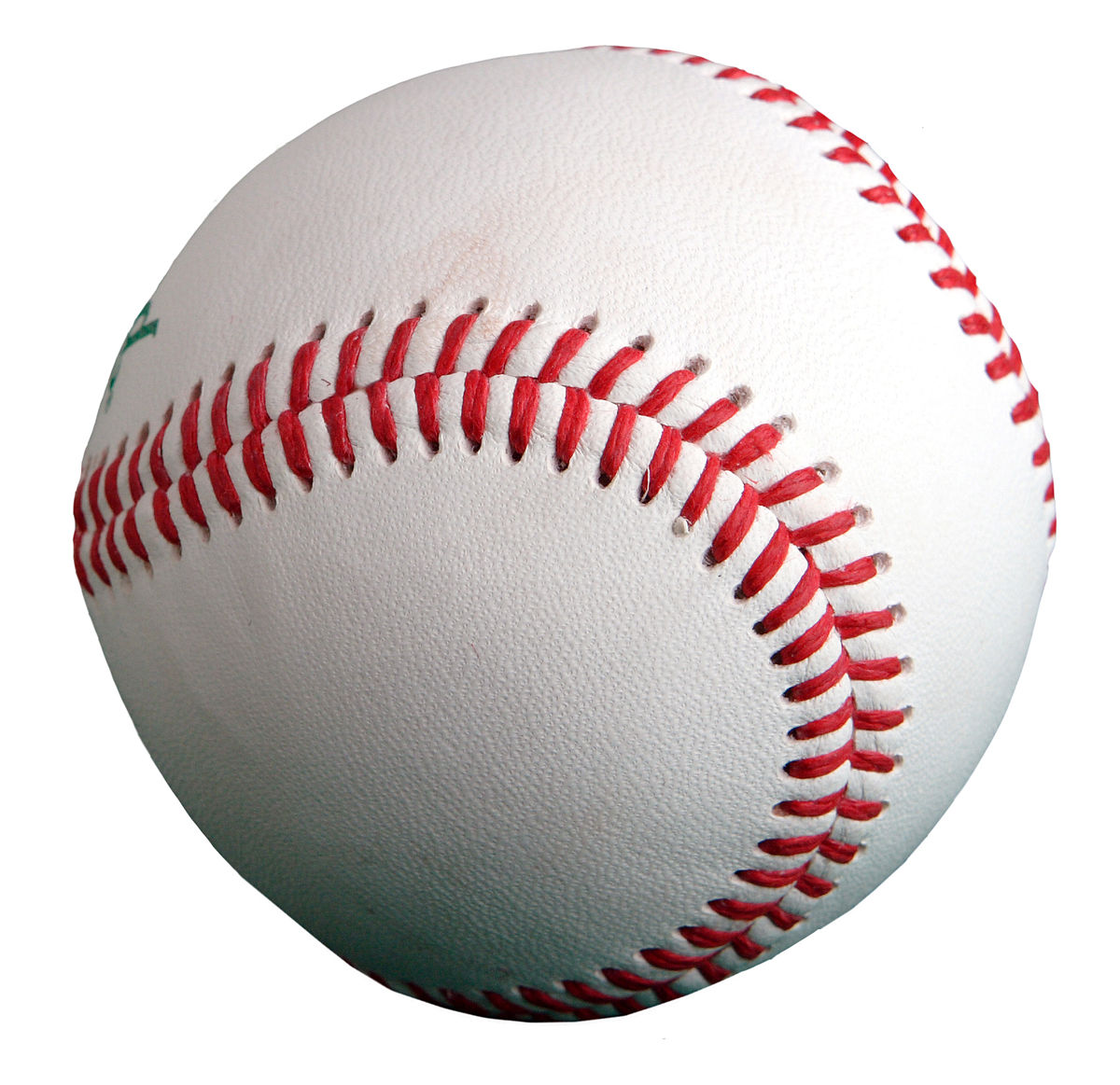 لاحظ الأعداد التالية ثم أكمل الفراغ بالعدد المناسب:
3 ، 4 ، 5 ، 6 ،           ، 8 ، 9 ، 10 ، 11 ، 12
7
لاحظ أن كل عدد يزيد واحد على العدد السابق.
النمط هو : زيادة 1
وزارة التربية والتعليم – 2020م
لاحظ الأعداد التالية ثم أكمل الفراغ بالعدد المناسب:
10 ، 20 ، 30 ،        ، 50 ، 60 ، 70 ، 80 ، 90
40
لاحظ أن كل عدد يزيد عشرة على العدد السابق.
النمط هو: زيادة 10
وزارة التربية والتعليم – 2020م
لاحظ الأعداد التالية ثم أكمل الفراغ بالعدد المناسب:
75
95 ، 85 ،           ، 65 ، 55 ، 45 ، 35 ، 25 ، 15
لاحظ أن كل عدد ينقص عشرة على العدد السابق.
النمط هو : ناقص 10
وزارة التربية والتعليم – 2020م
15 ، 20 ،           ، 30 ، 35 ، 40 ، 45 ، 50 ،  55
لاحظ الأعداد التالية ثم أكمل الفراغ بالعدد المناسب:
25
لاحظ أن كل عدد يزيد خمسة على العدد السابق.
النمط هو: زيادة 5
وزارة التربية والتعليم – 2020م
لاحظ الأعداد التالية ثم أكمل الفراغ بالعدد المناسب:
108 ، 208 ، 308 ، 408 ،          ، 608 ، 708 ، 808   

لاحظ أن كل عدد يزيد مائة على العدد السابق.
النمط هو: زيادة 100
508
وزارة التربية والتعليم – 2020م
اكتشف النمط ثم اكتب الأعداد المفقودة:
540
520
500 ، 510 ، ......... ، 530 ، .........
النمط هو: 

312 ، ........ ، 314 ، ......... ،  316 
النمط هو: 

486 ، 586 ، 686 ، ......... 
النمط هو:
زيادة 10
315
313
زيادة 1
786
زيادة 100
وزارة التربية والتعليم – 2020م
اكتشف النمط ثم اكتب الأعداد المفقودة:
91
99 ، 97 ، 95 ، 93 ، ...... ، 89 ، 87 ، 85 ، 83 
النمط هو: 

972 ، 872 ، 772 ، 672 ، 572 ، ....... ، 372 ، 272 ، 172 
النمط هو:
ناقص 2
472
ناقص 100
وزارة التربية والتعليم – 2020م